Temperatures Last 400 K Years
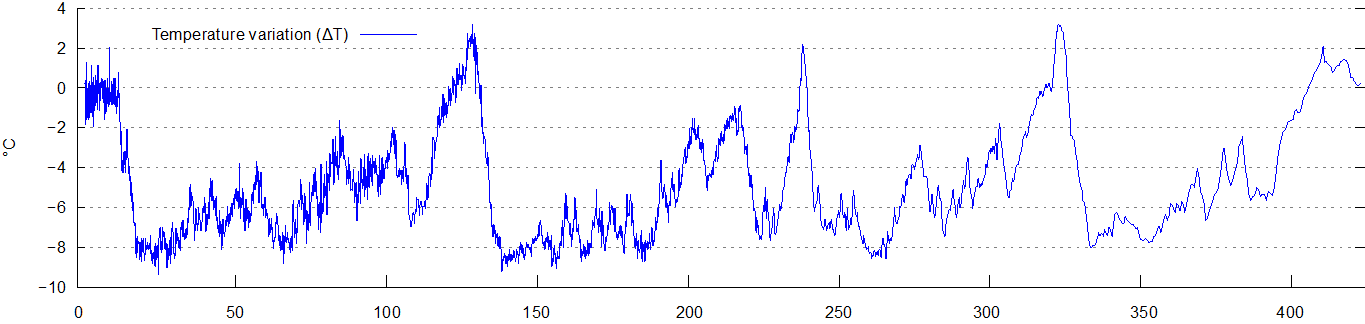 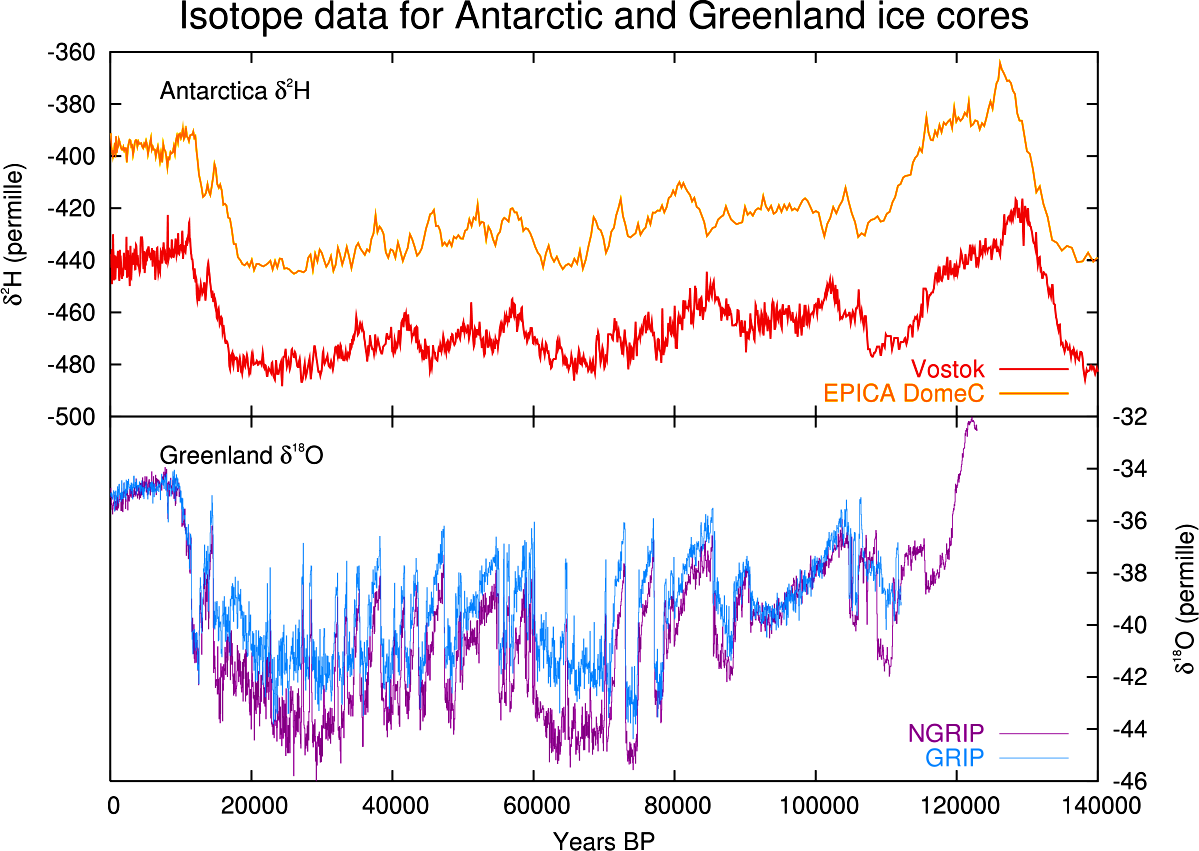